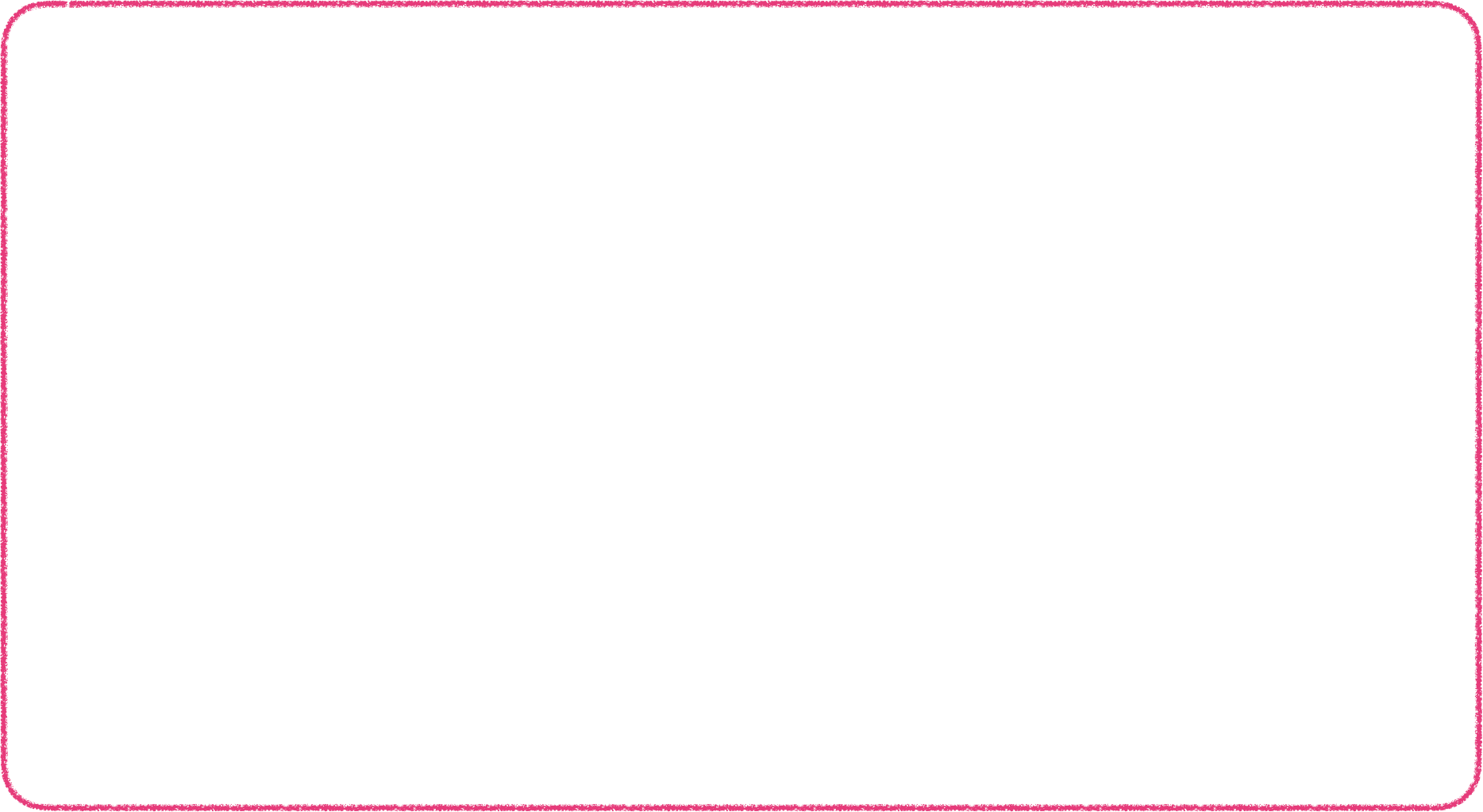 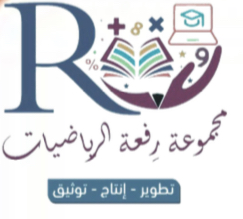 الفصل  ٩ - ٢ قياس  المحيط
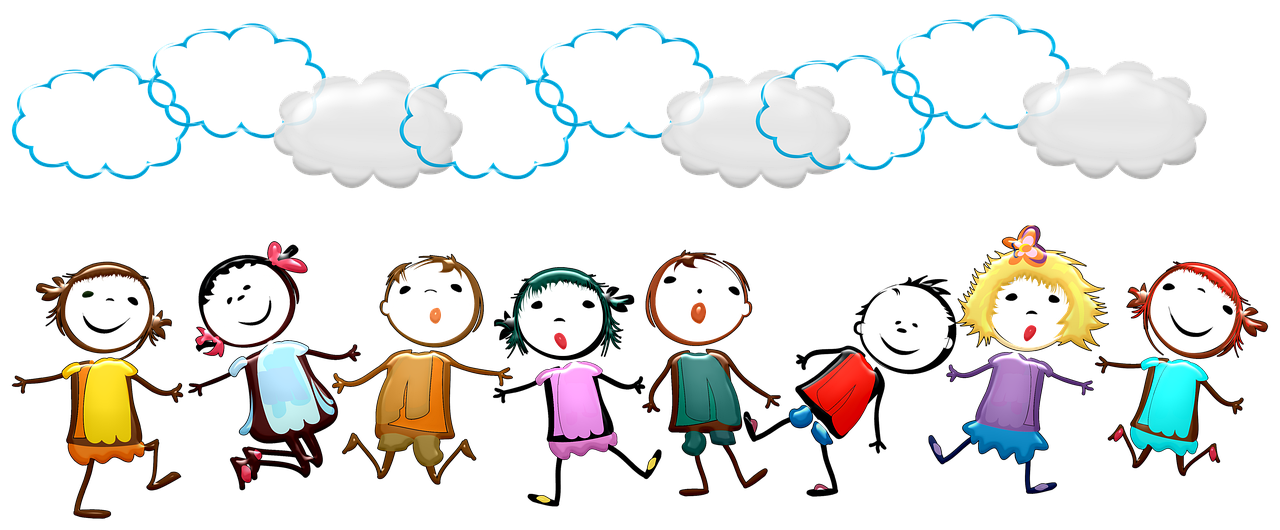 أ/ فاطمة جبران
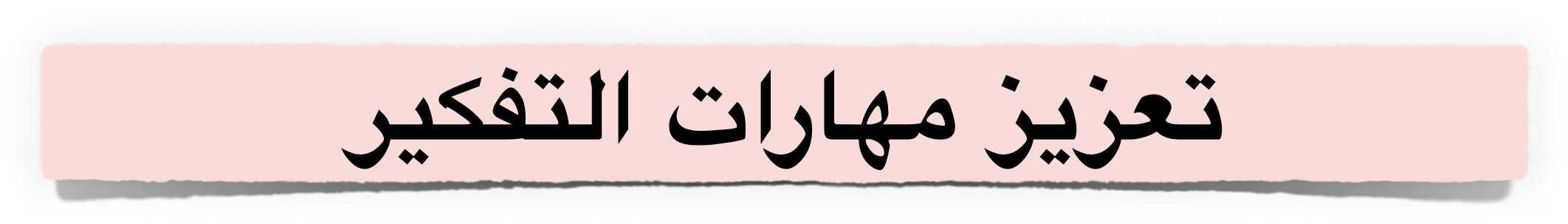 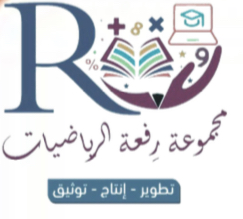 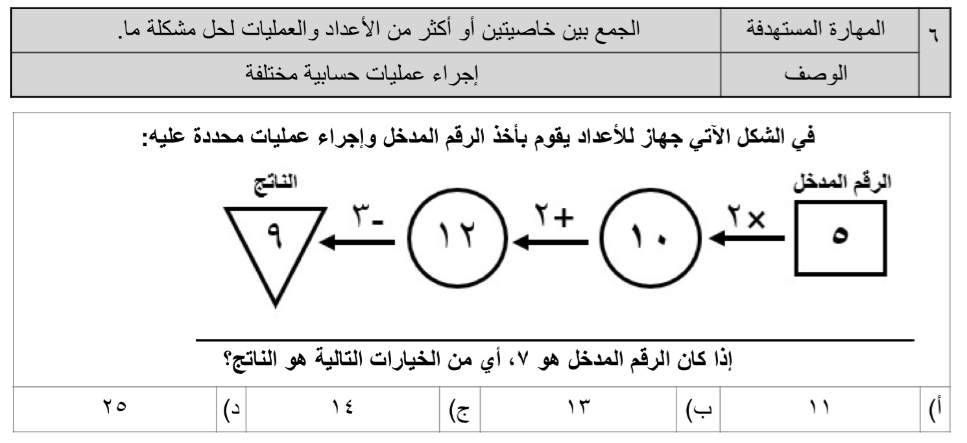 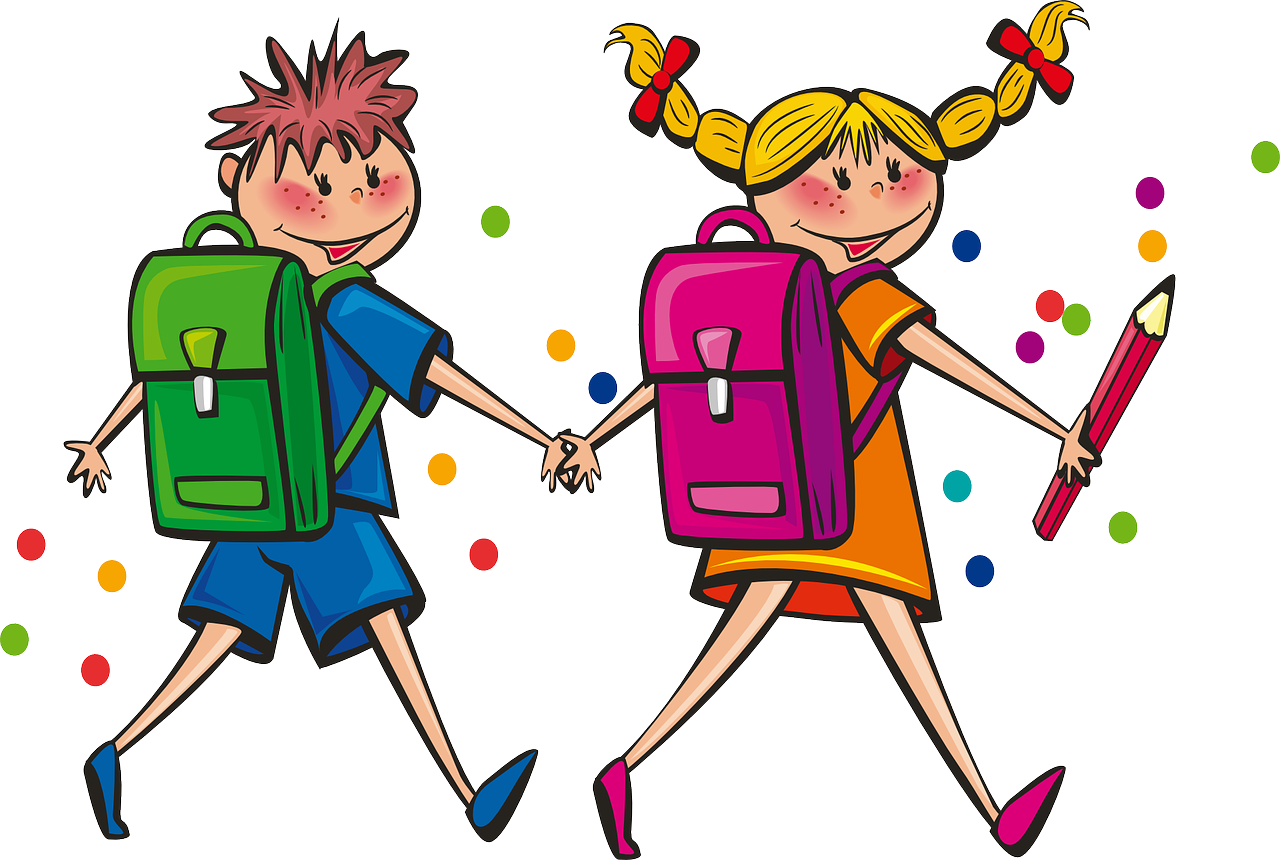 أ/ فاطمة جبران
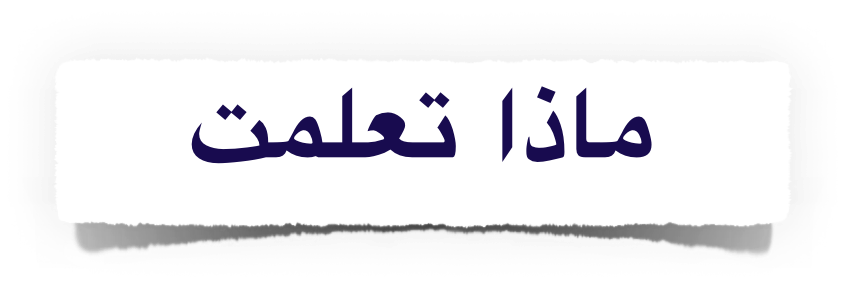 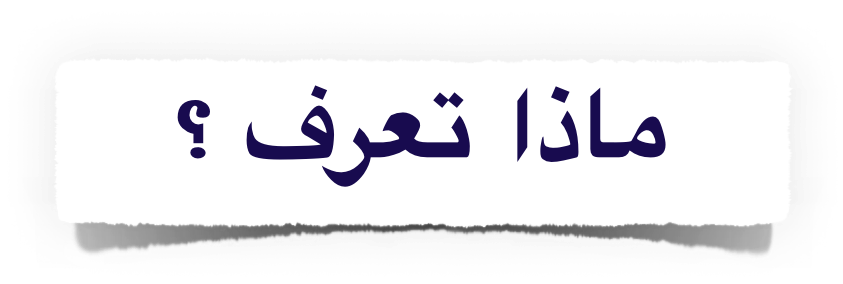 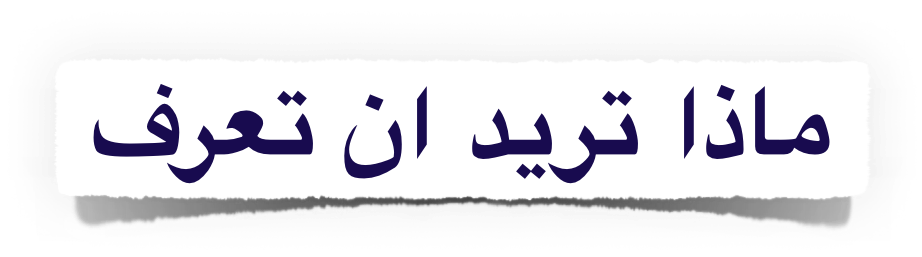 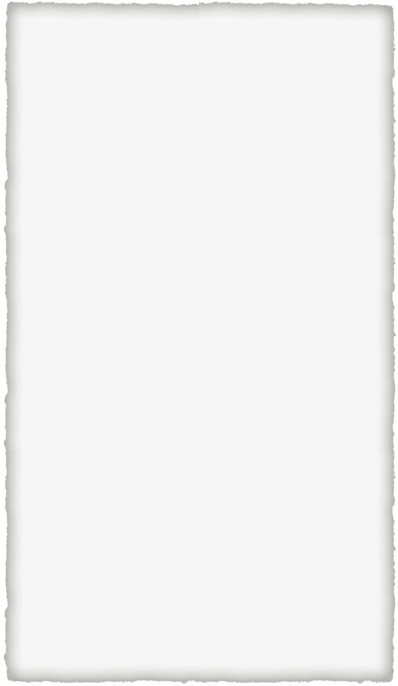 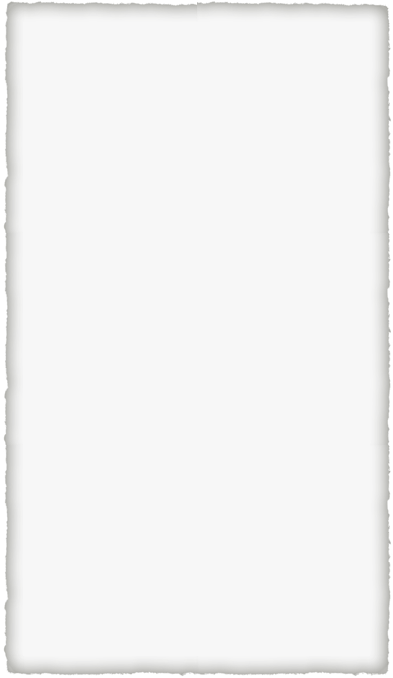 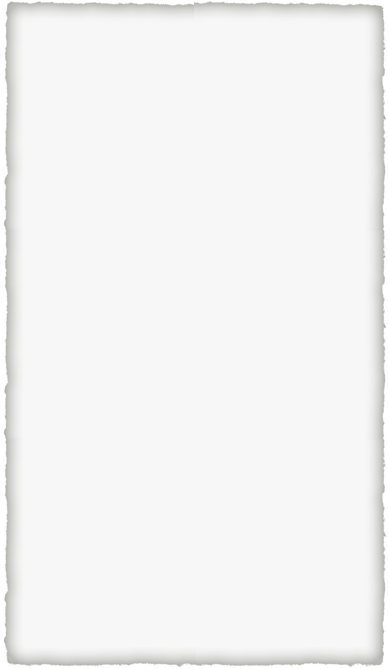 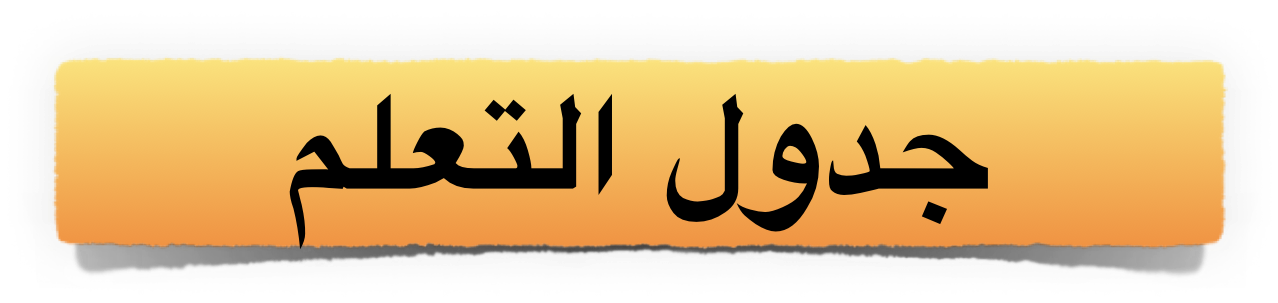 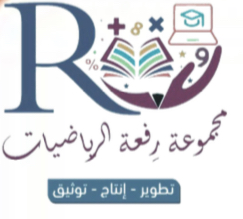 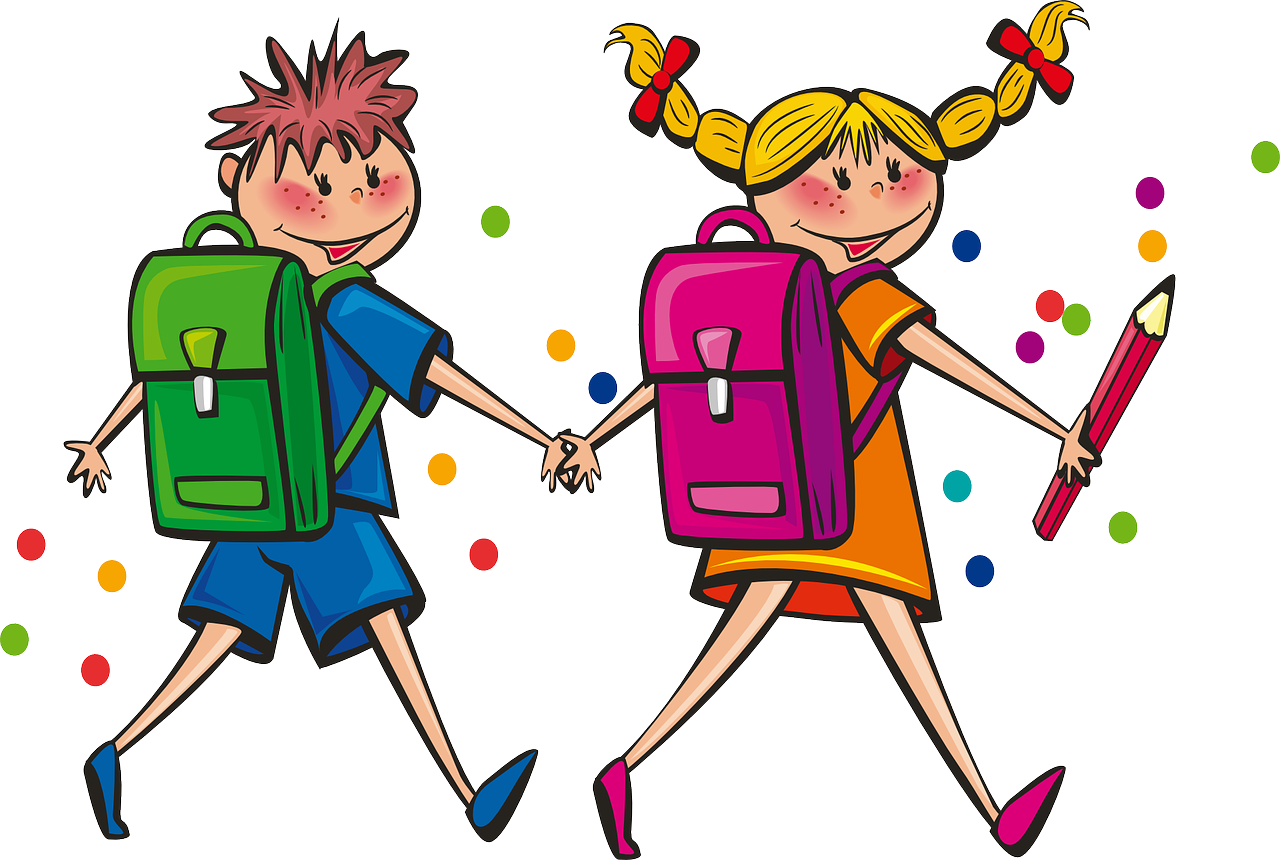 أ/ فاطمة جبران
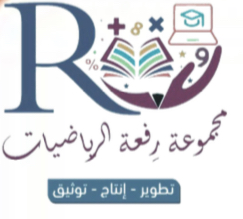 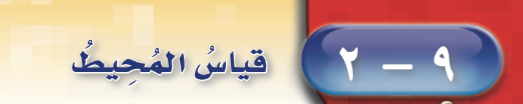 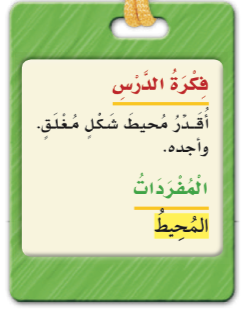 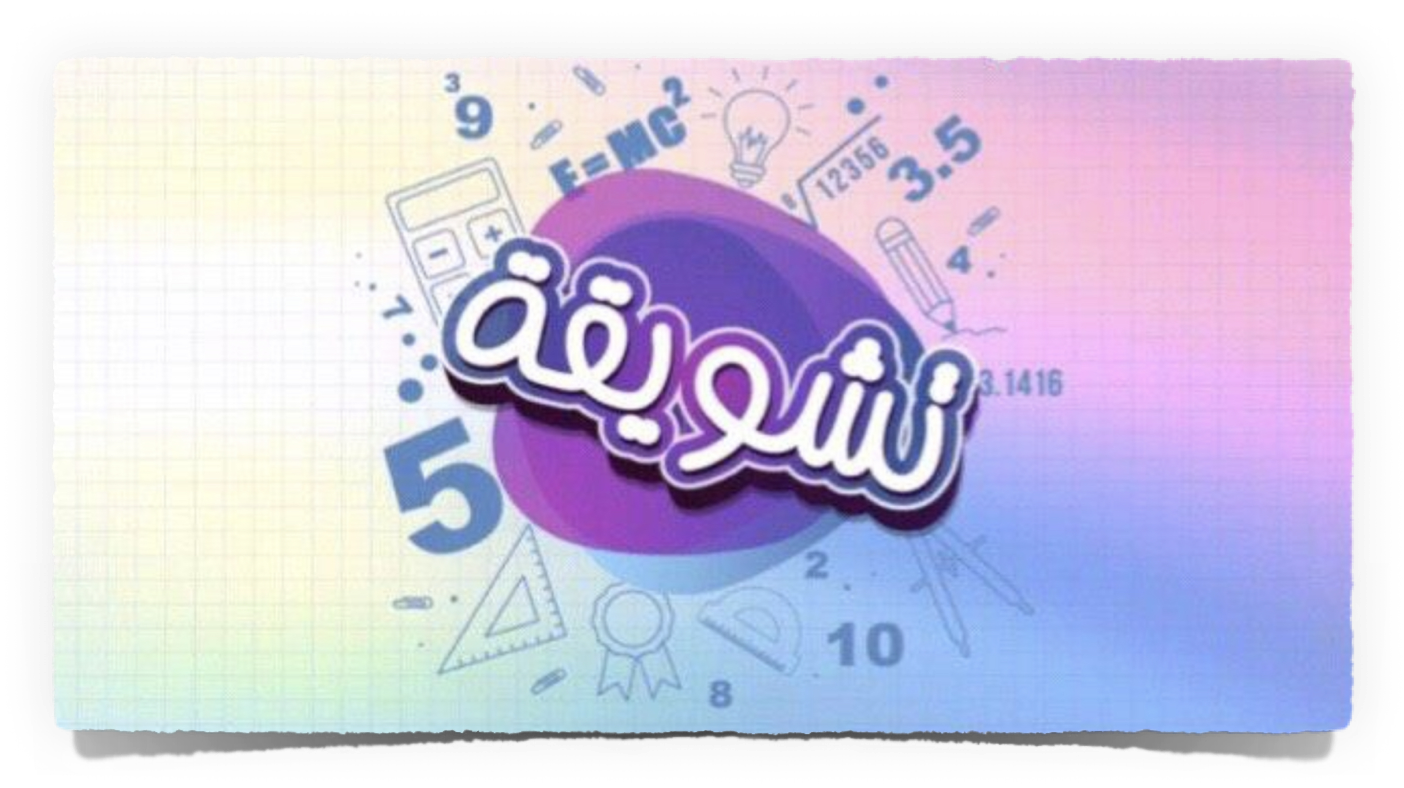 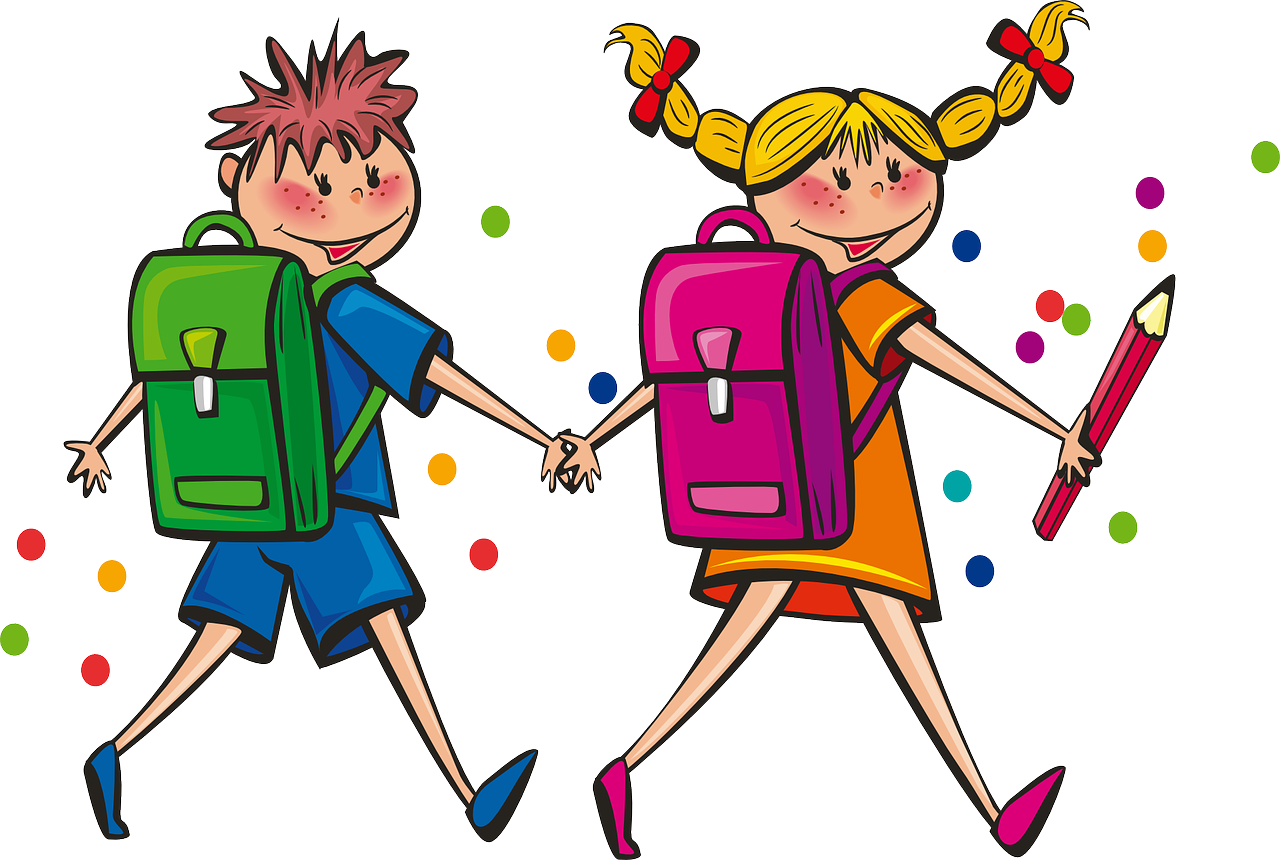 أ/ فاطمة جبران
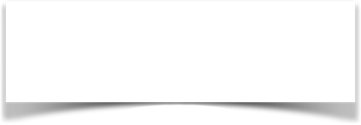 صفحة الكتاب ١٨
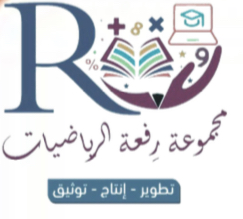 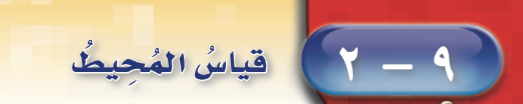 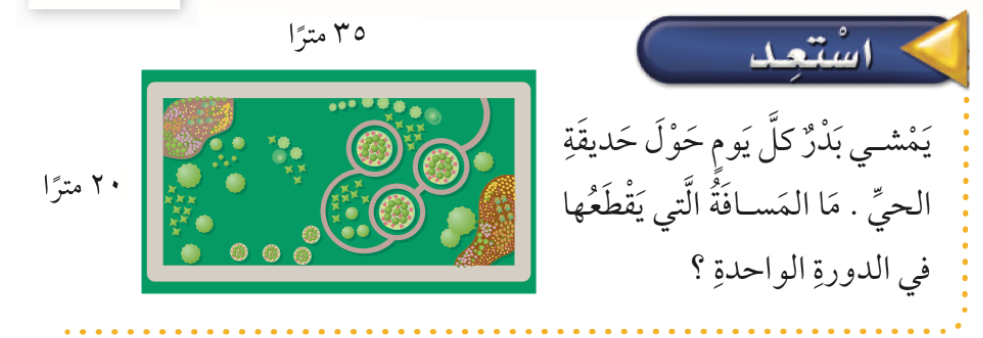 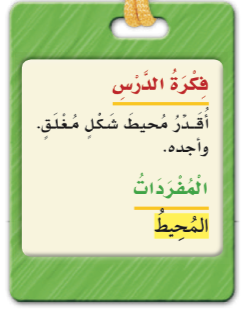 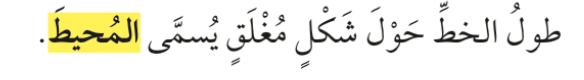 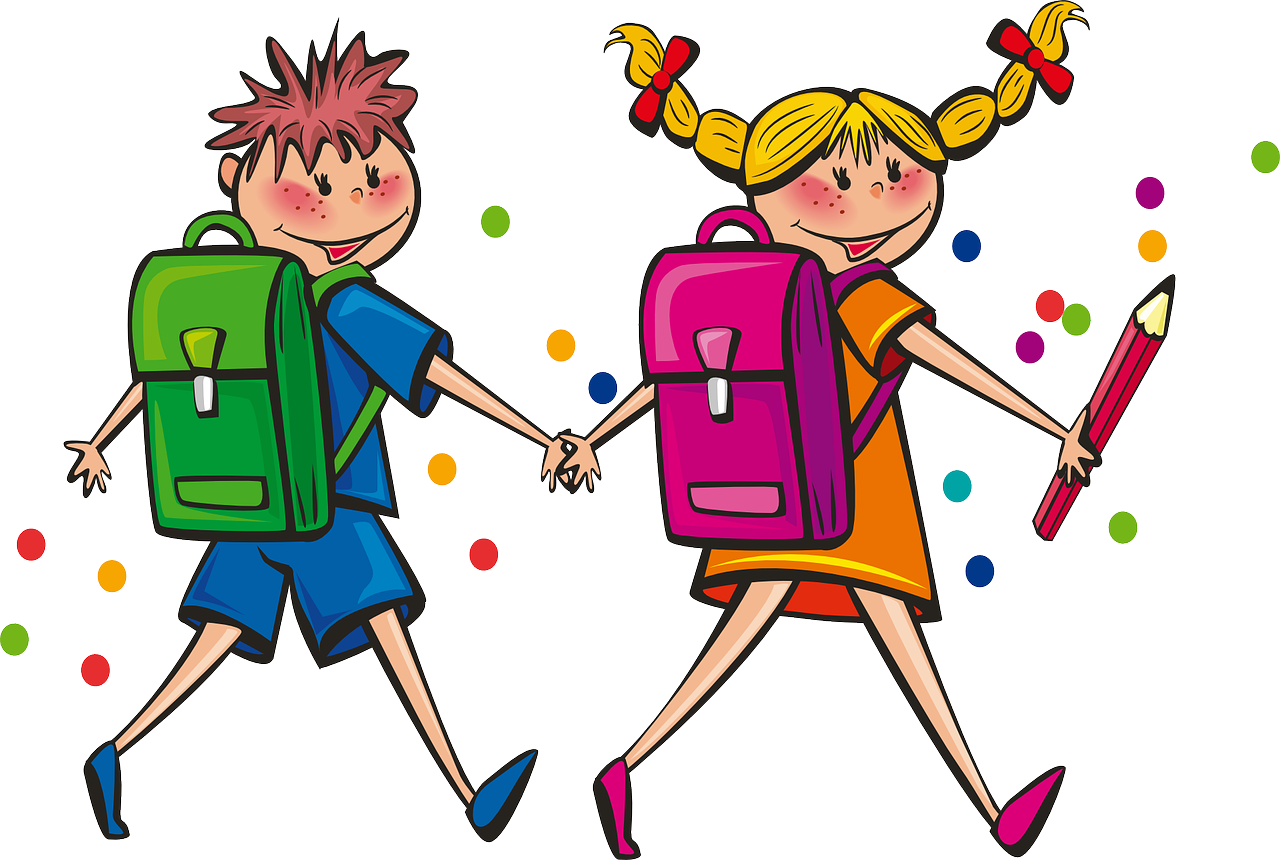 أ/ فاطمة جبران
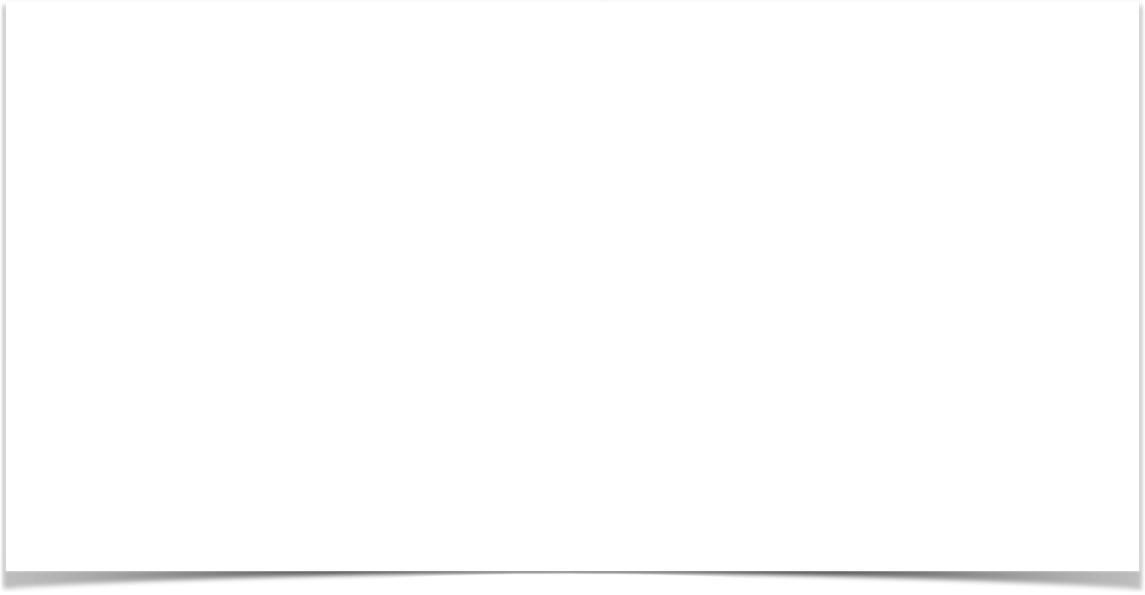 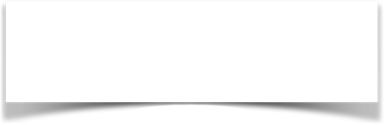 صفحة الكتاب ١٨
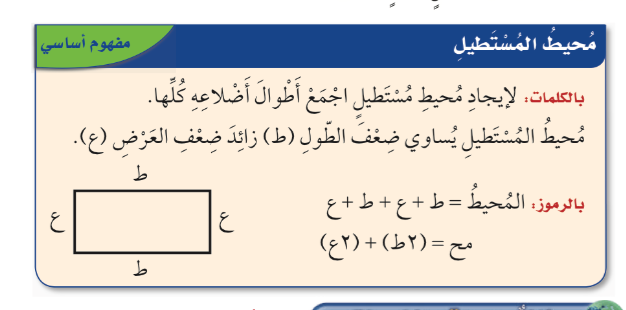 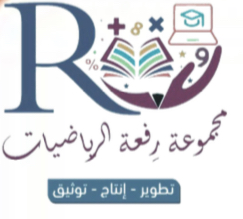 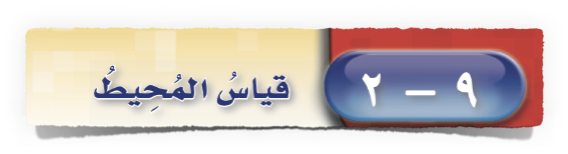 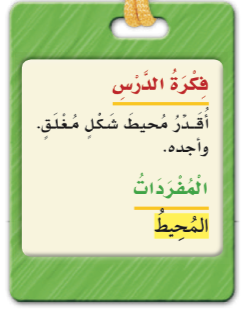 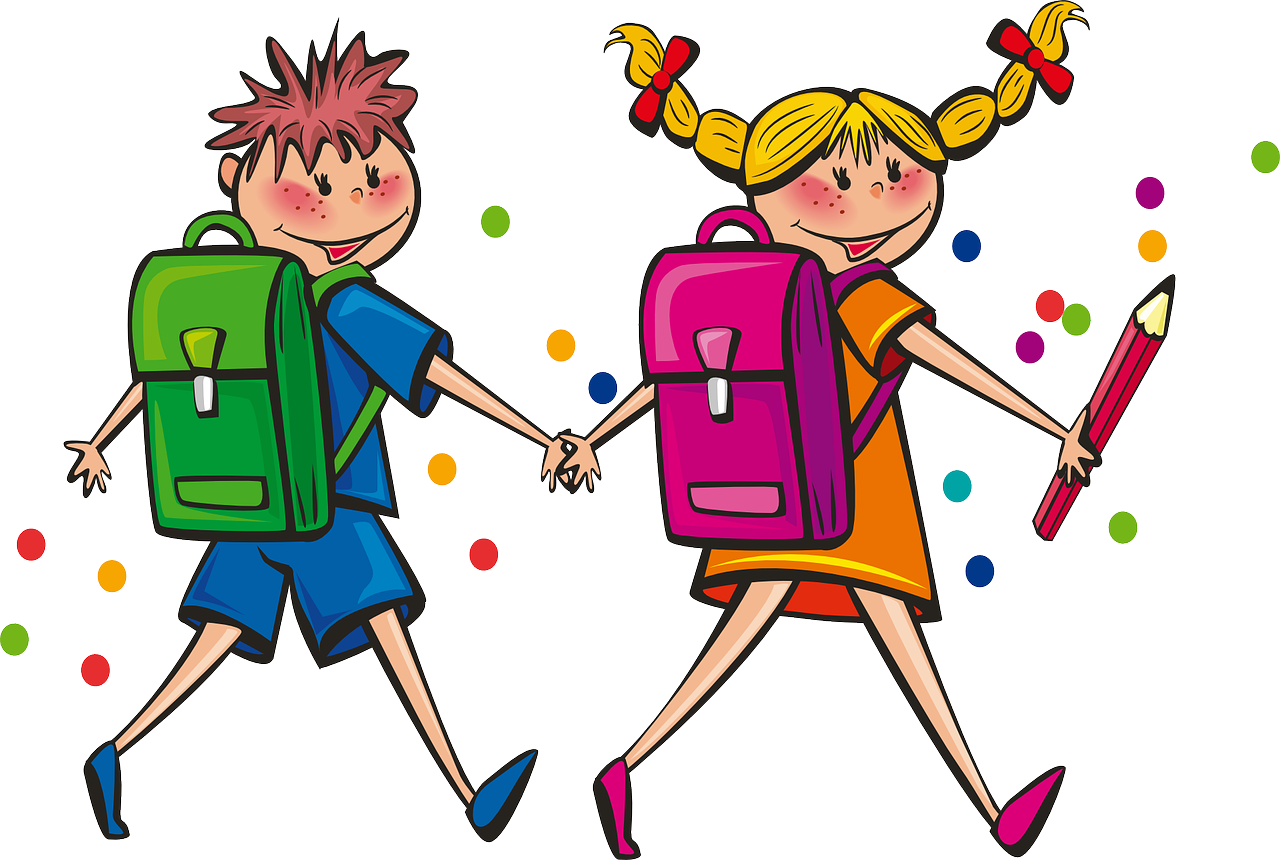 أ/ فاطمة جبران
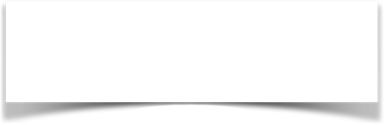 صفحة الكتاب ١٨
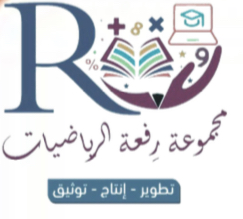 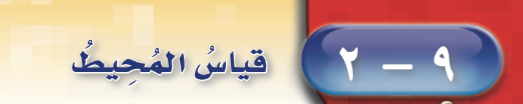 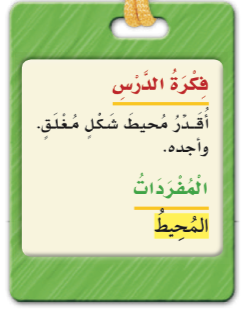 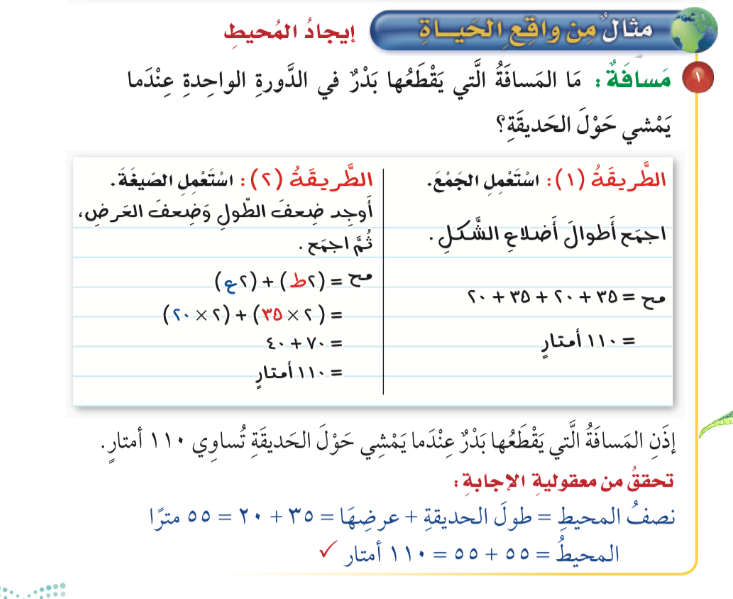 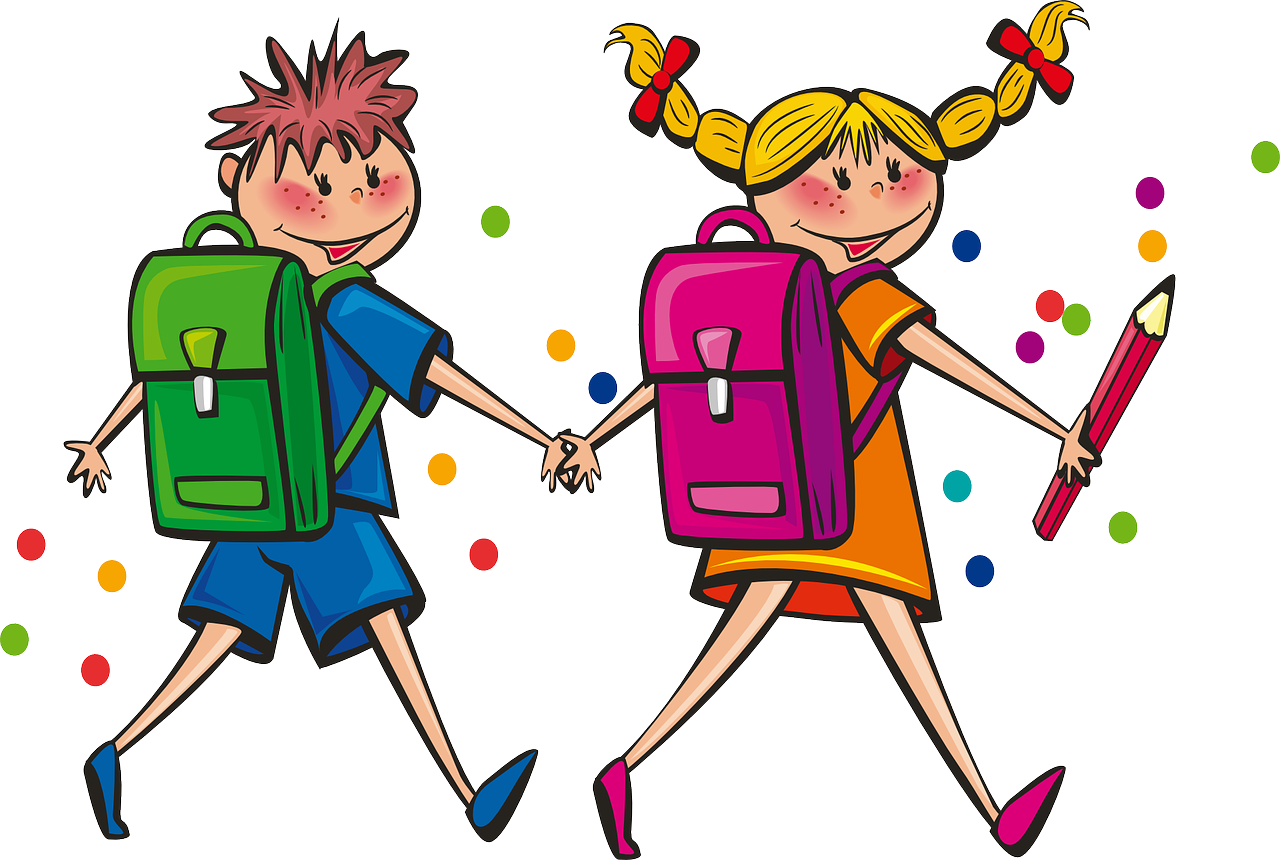 أ/ فاطمة جبران
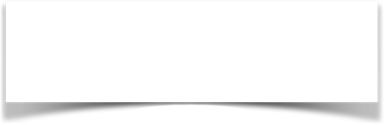 صفحة الكتاب ١٩
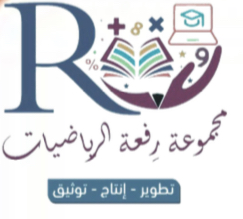 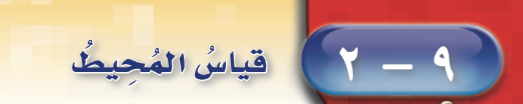 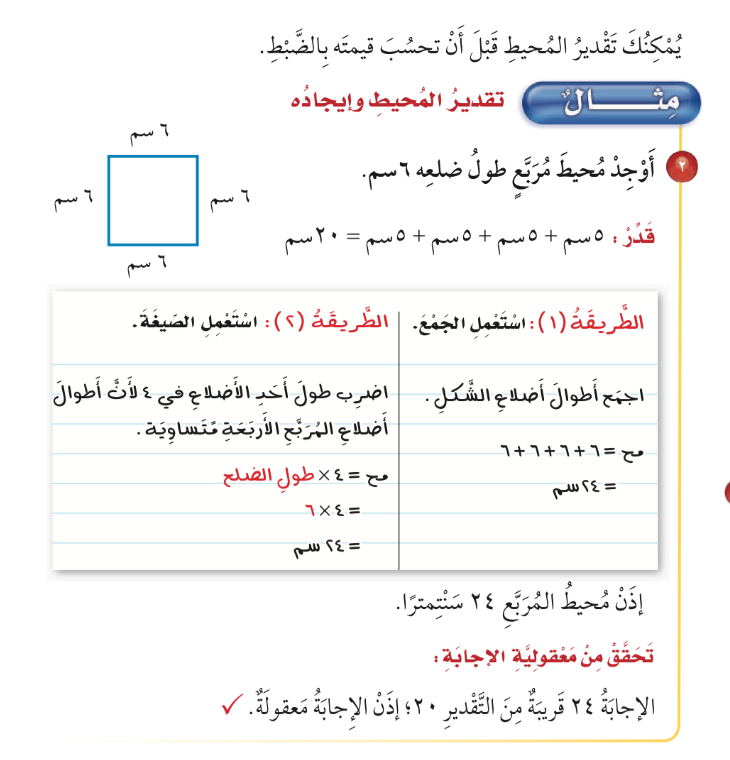 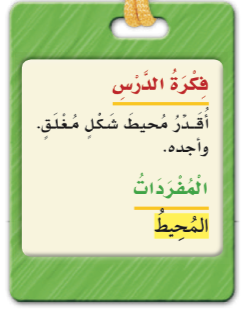 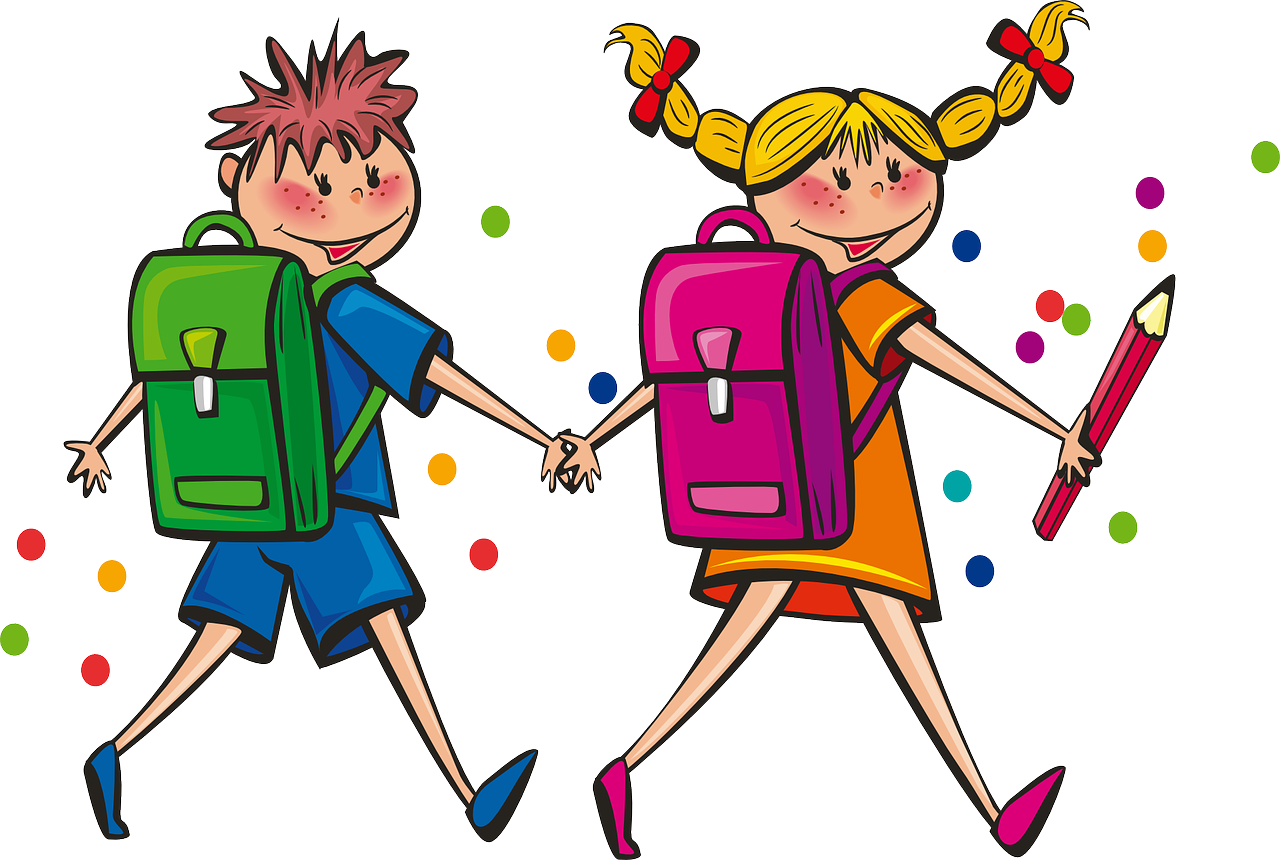 أ/ فاطمة جبران
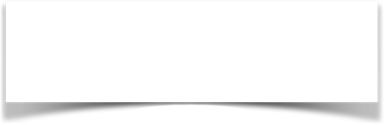 🌟
صفحة الكتاب ١٩
🌟
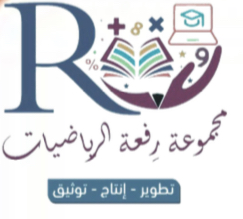 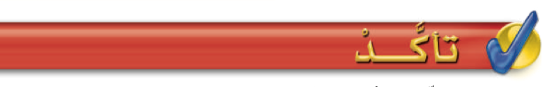 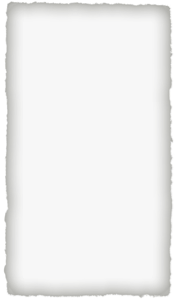 🌟
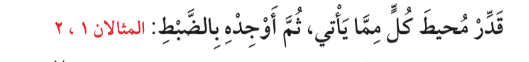 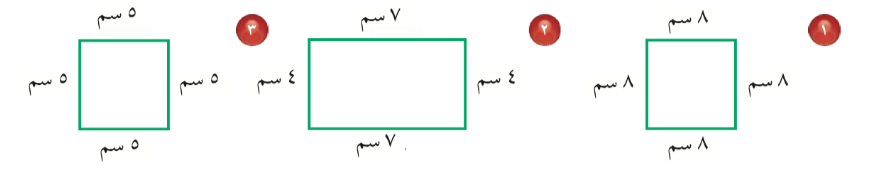 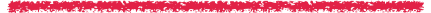 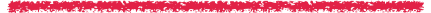 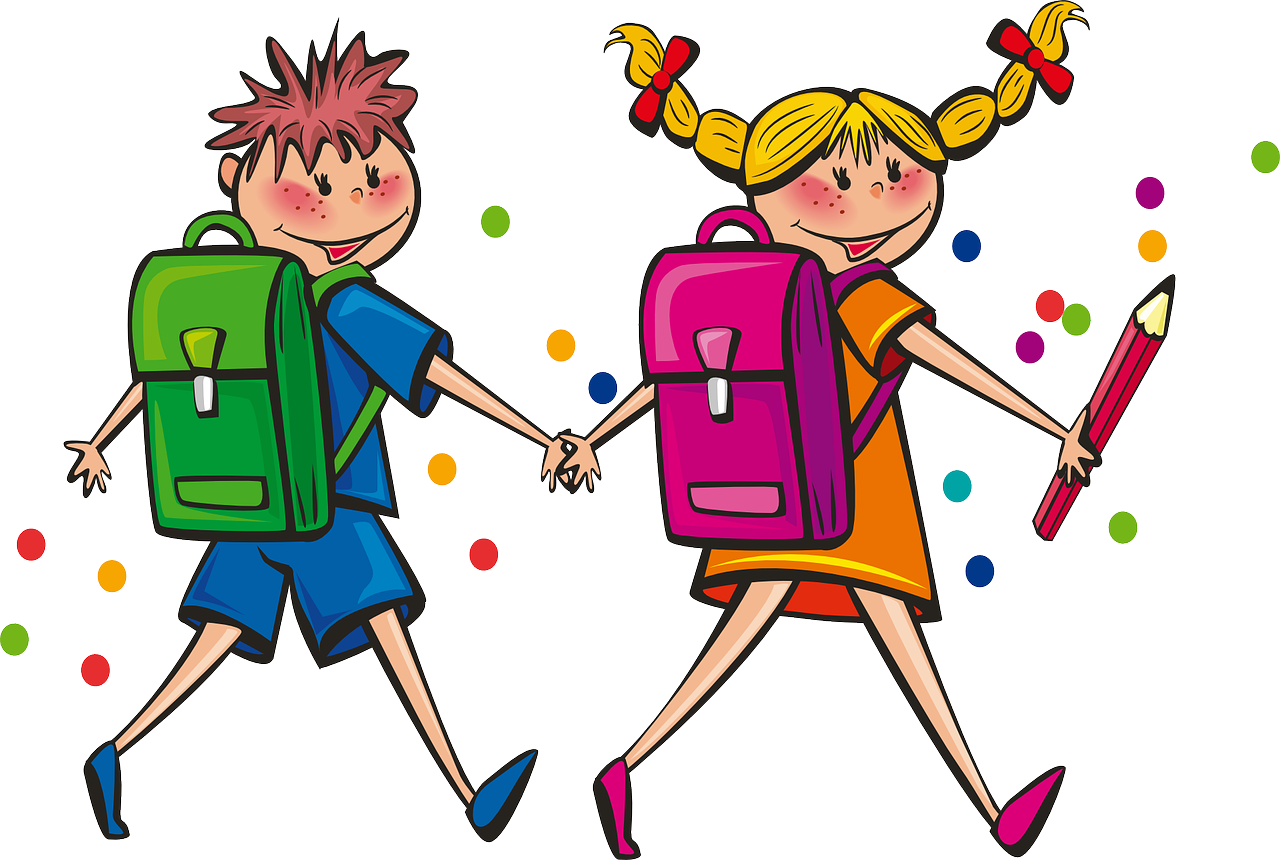 أ/ فاطمة جبران
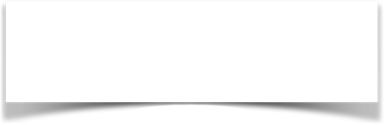 🌟
صفحة الكتاب ٢٠
🌟
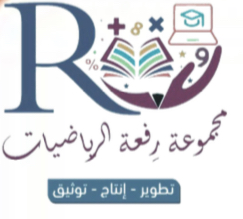 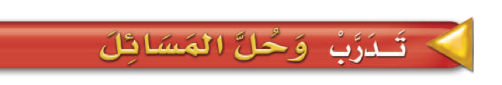 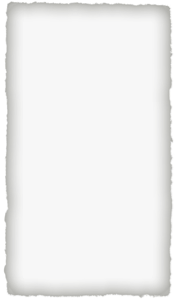 🌟
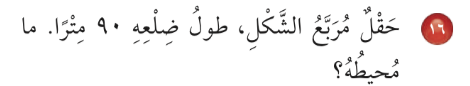 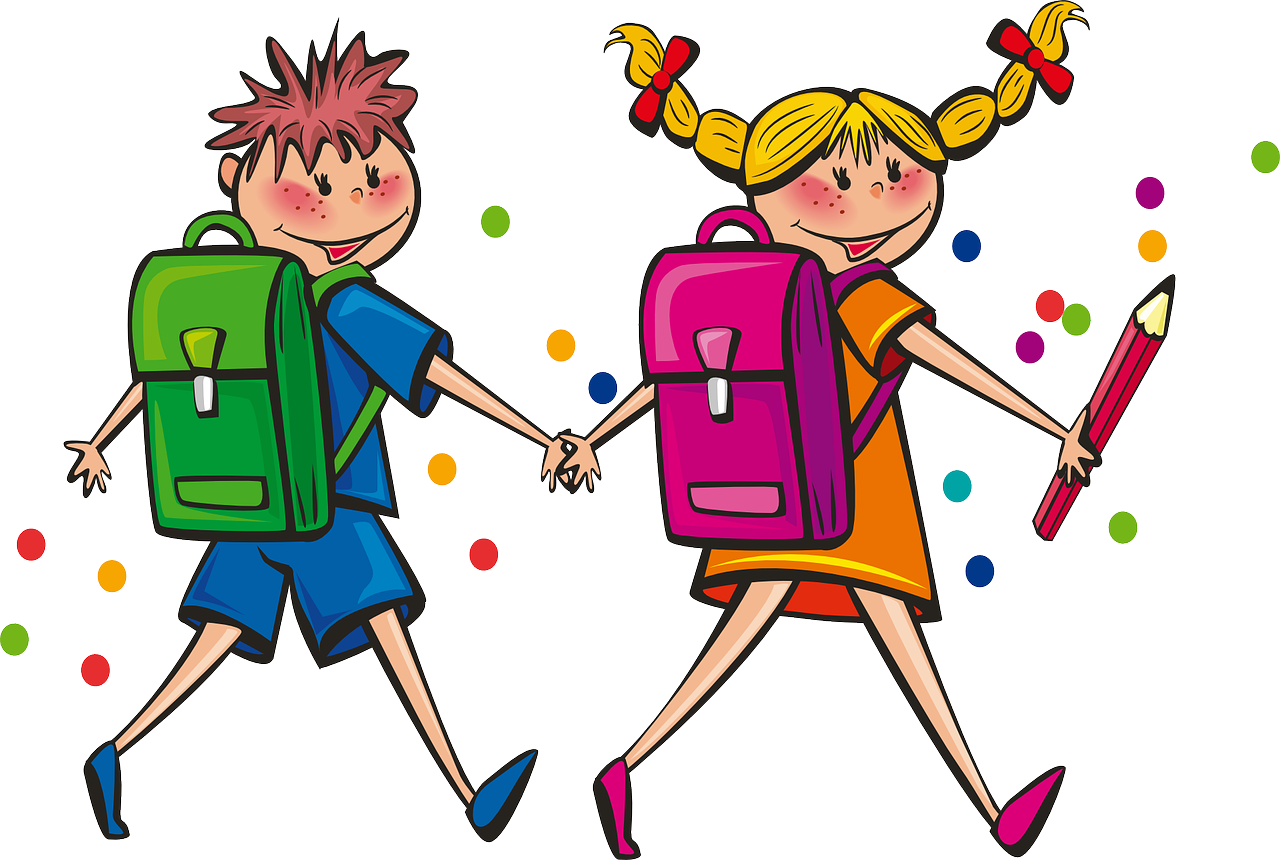 أ/ فاطمة جبران
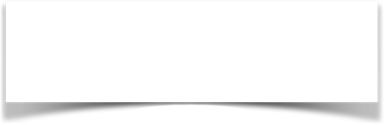 🌟
صفحة الكتاب ٢٠
🌟
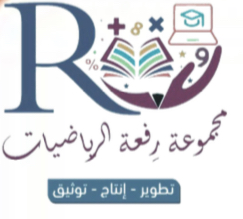 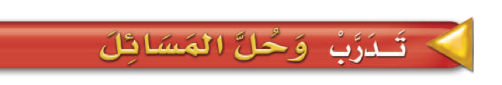 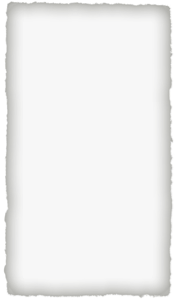 🌟
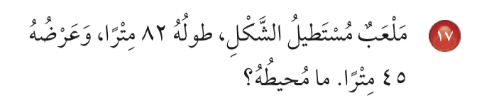 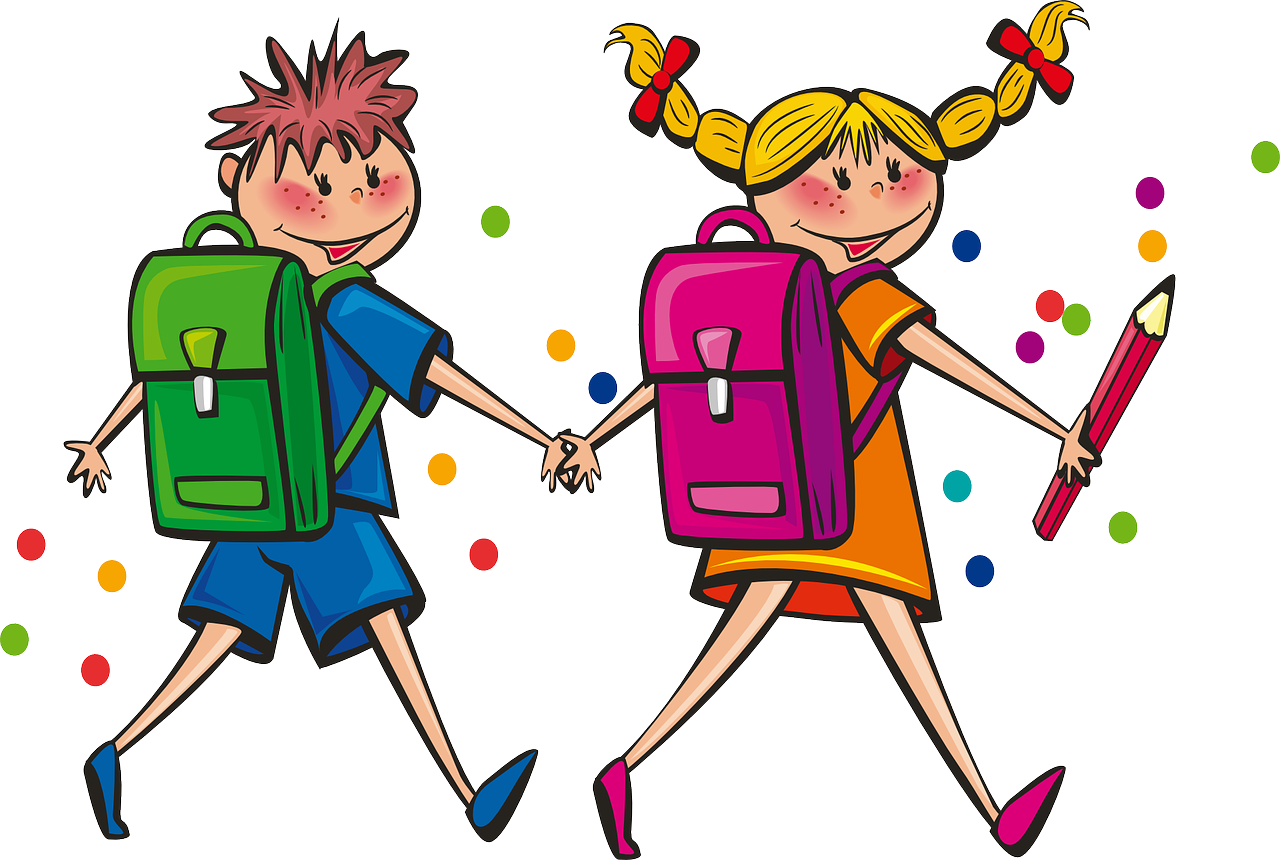 أ/ فاطمة جبران
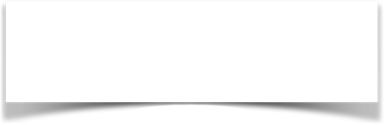 صفحة الكتاب ٢٠
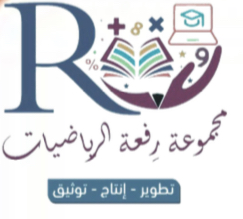 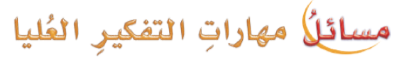 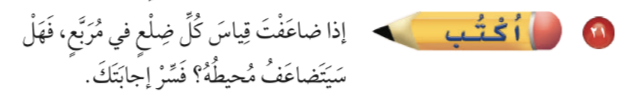 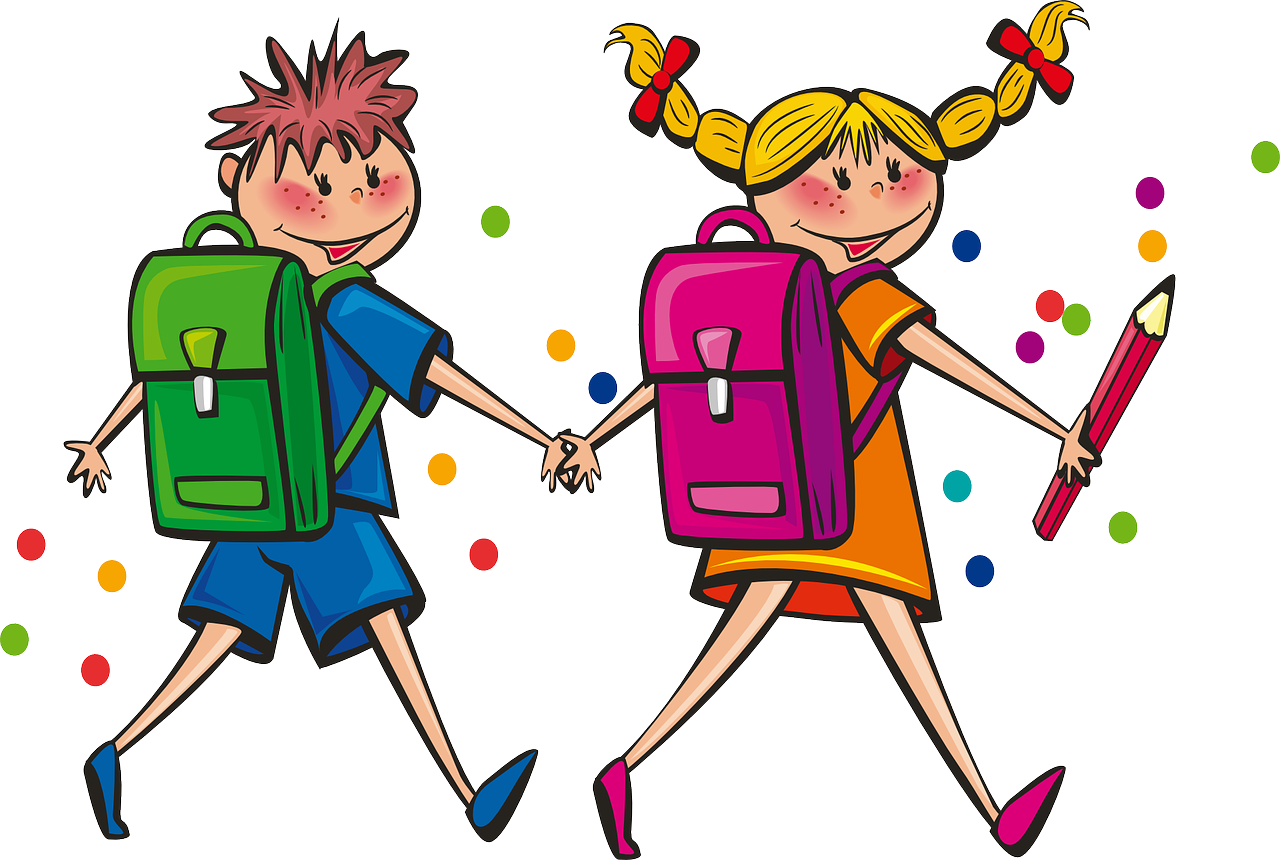 أ/ فاطمة جبران
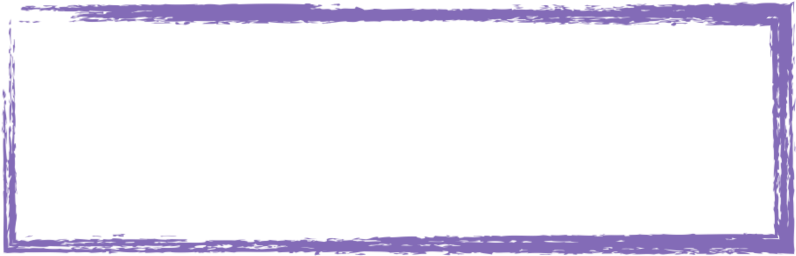 ماذاتعلمت ؟
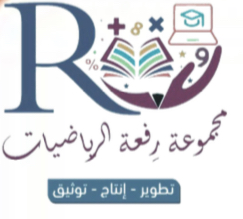 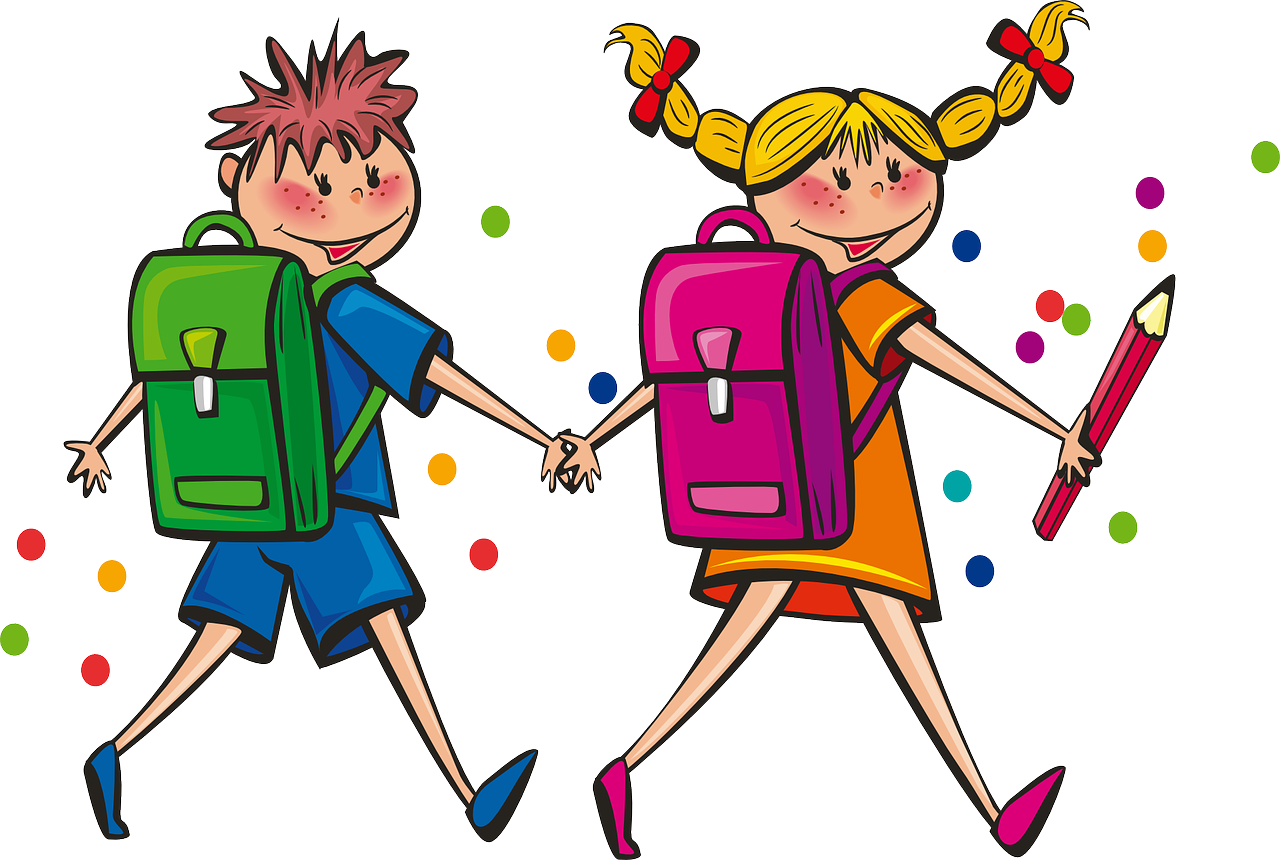 أ/ فاطمة جبران
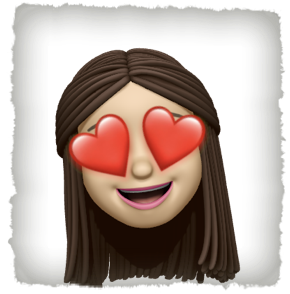 سهل 😍
سهل 😍
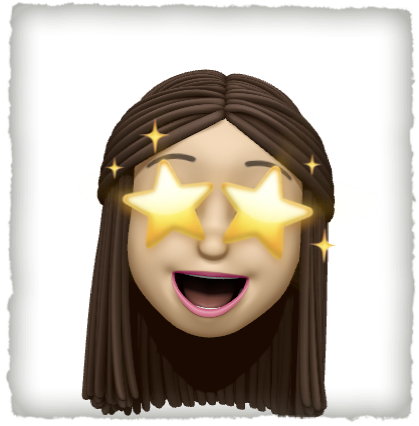 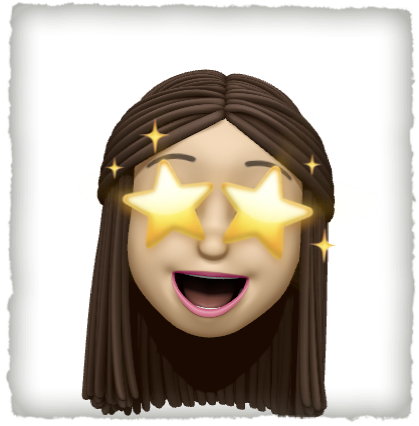 ممتع 🤩
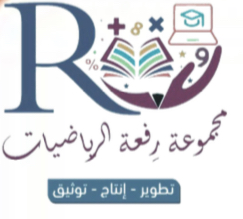 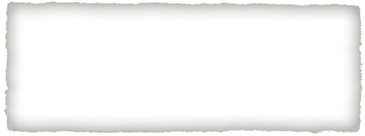 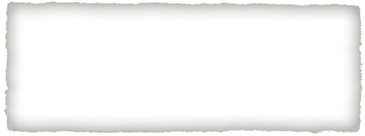 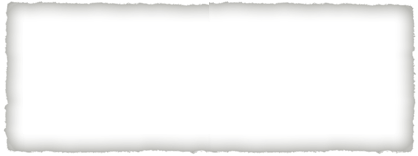 قيم نفسك بالنسبة لفهمك للدرس
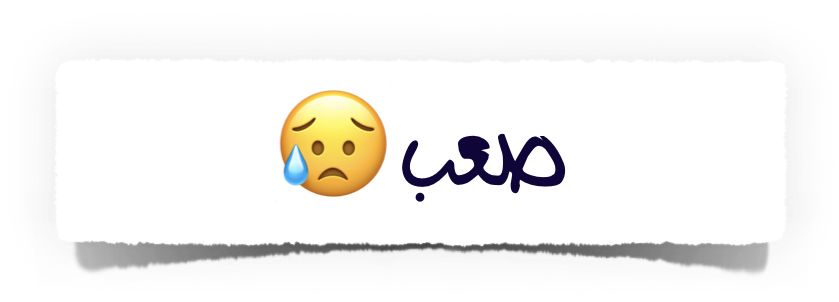 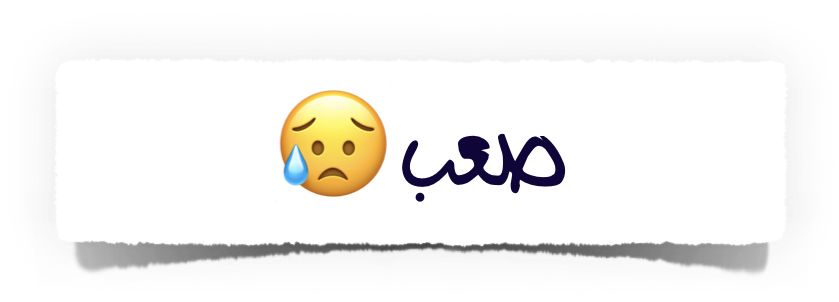 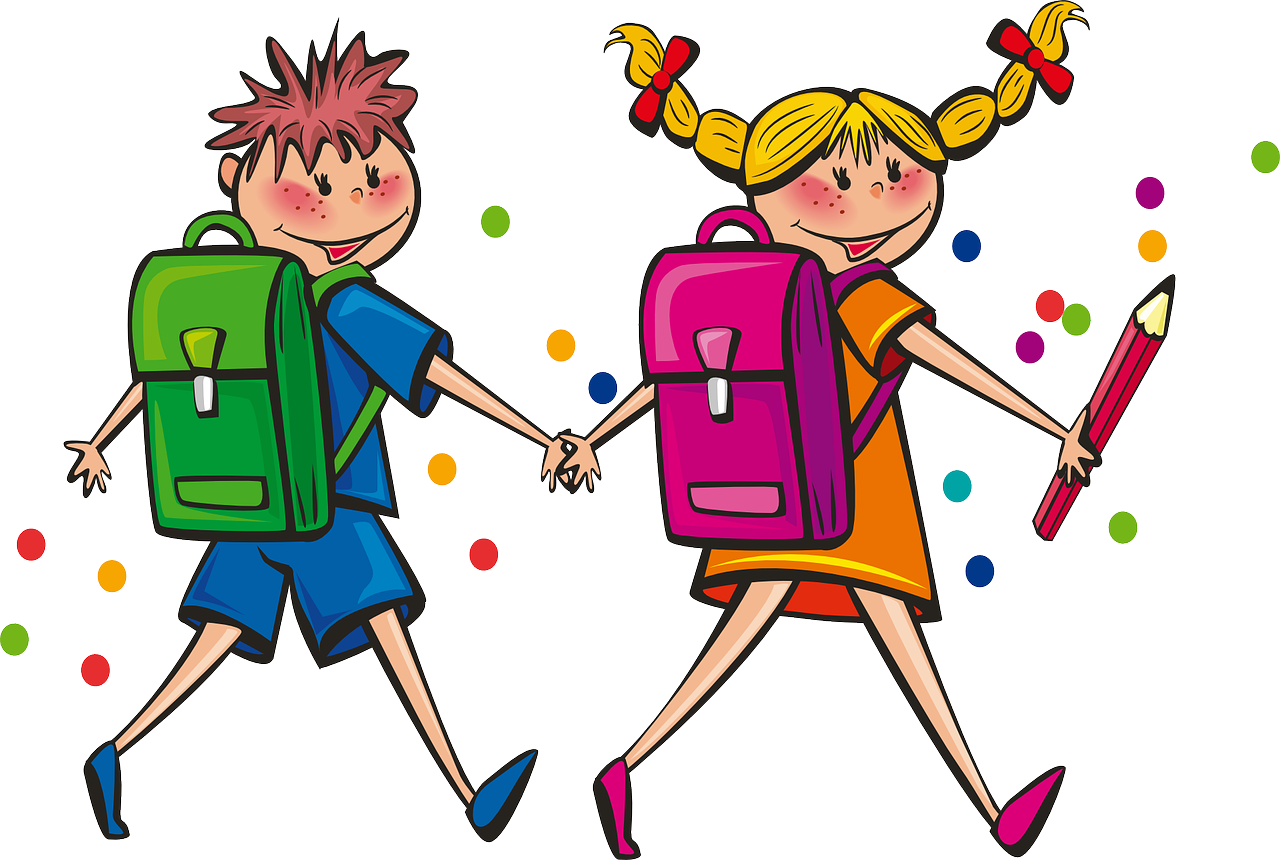 أ/ فاطمة جبران
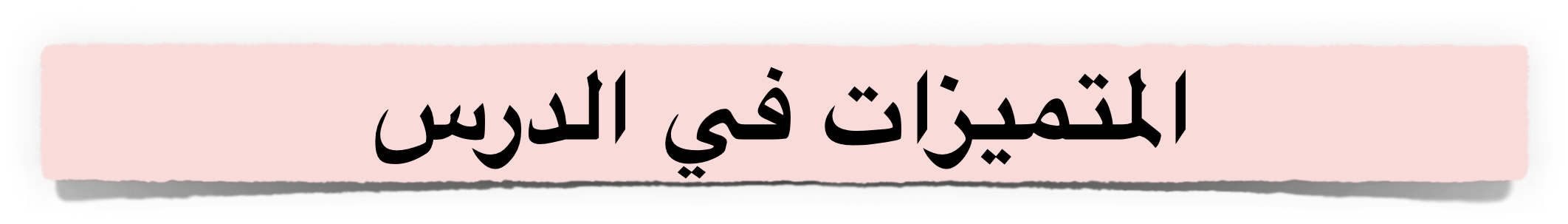 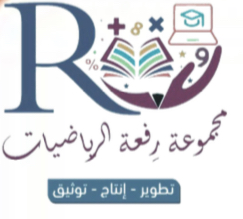 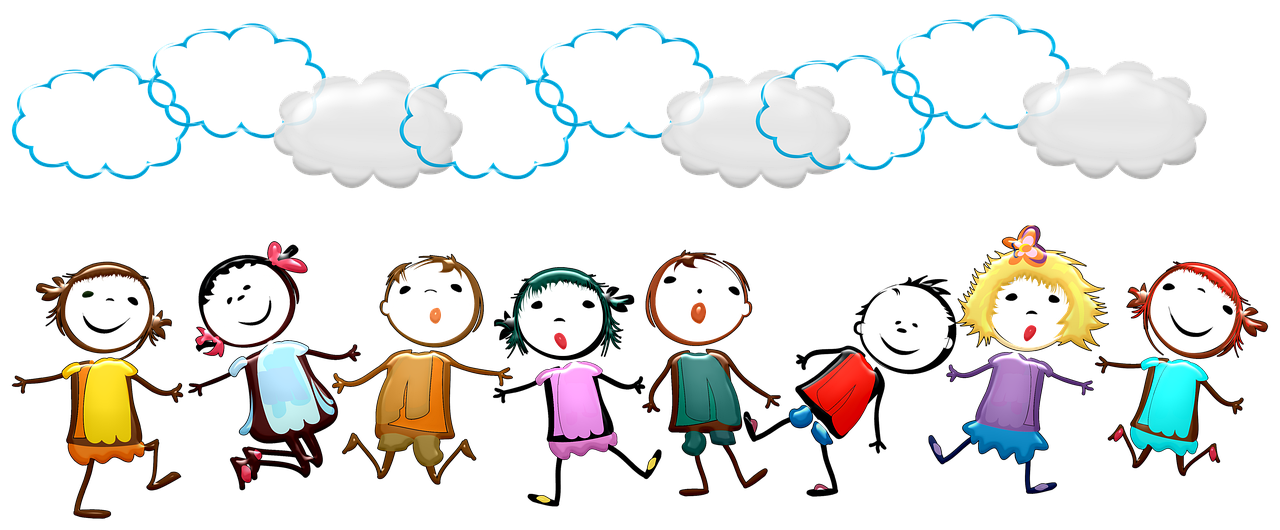 أ/ فاطمة جبران
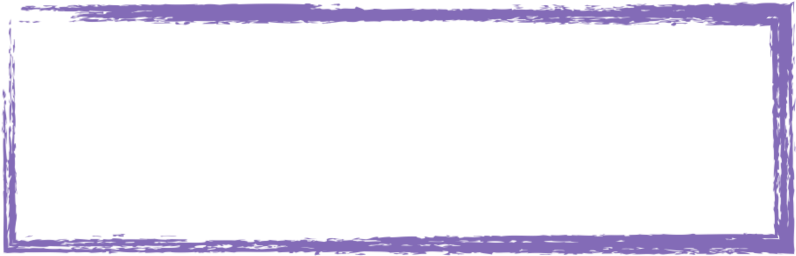 الواجب المنزلي
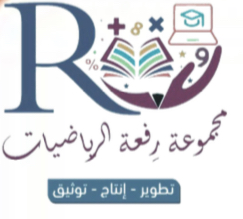 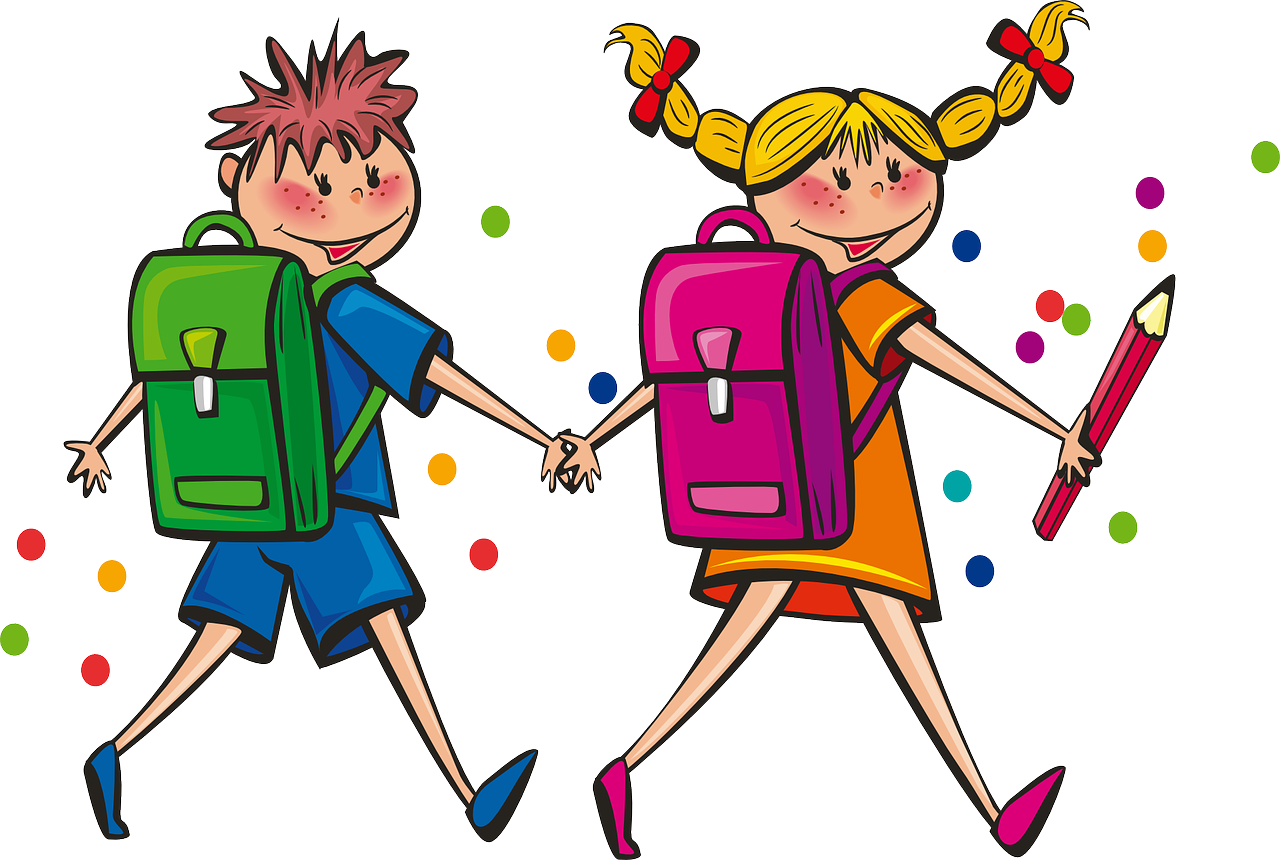 أ/ فاطمة جبران